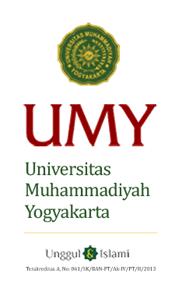 MUSCLE
HISTOLOGY LABORATORY DEPARTMENT
MEDICAL & HEALTH SCIENCE FACULTY
MUHAMMADIYAH YOGYAKARTA UNIVERSITY
SKELETAL MUSCLE (LONGITUDINAL CROSS-SECTION)

(LOW MAGNIFICATION)
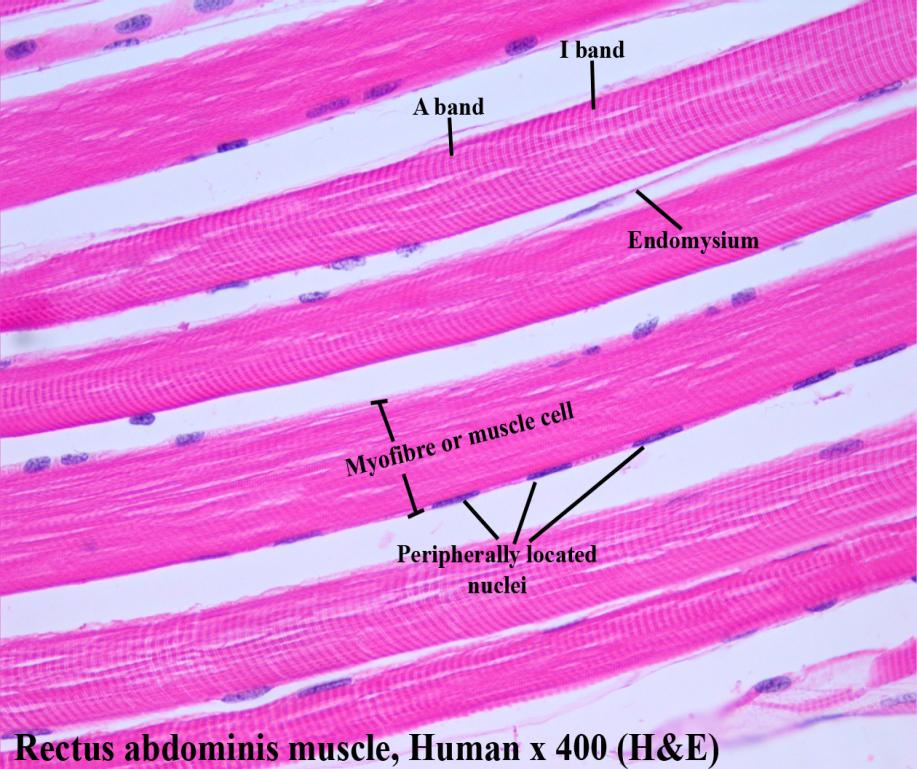 SKELETAL MUSCLE (LONGITUDINAL CROSS-SECTION)

(HIGH MAGNIFICATION)
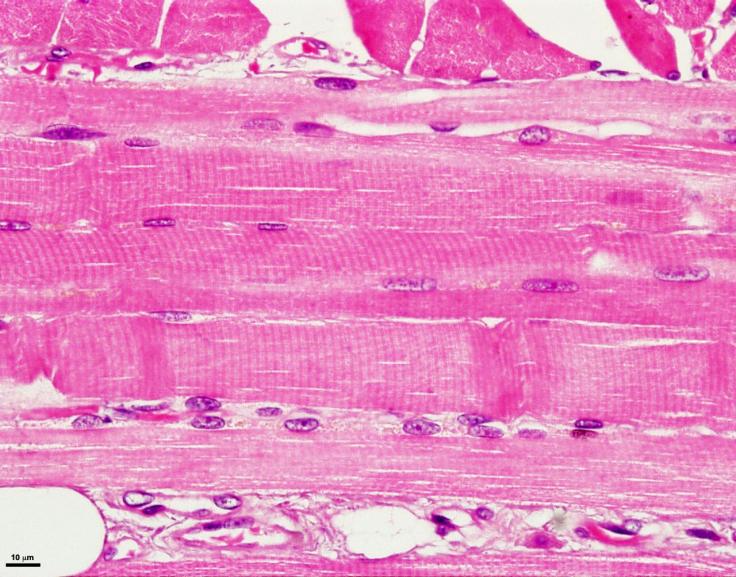 SKELETAL MUSCLE (LONGITUDINAL CROSS-SECTION)

(HIGH MAGNIFICATION)
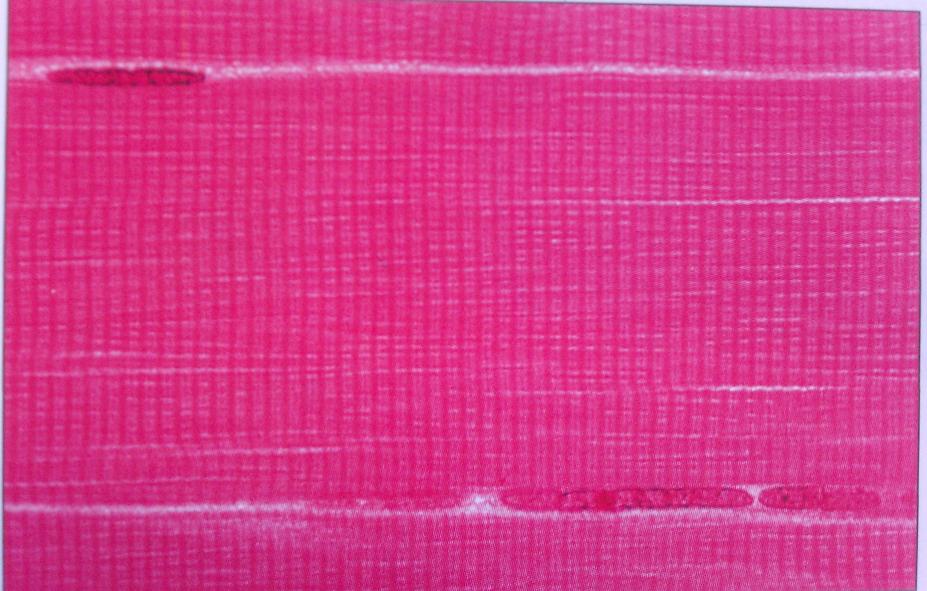 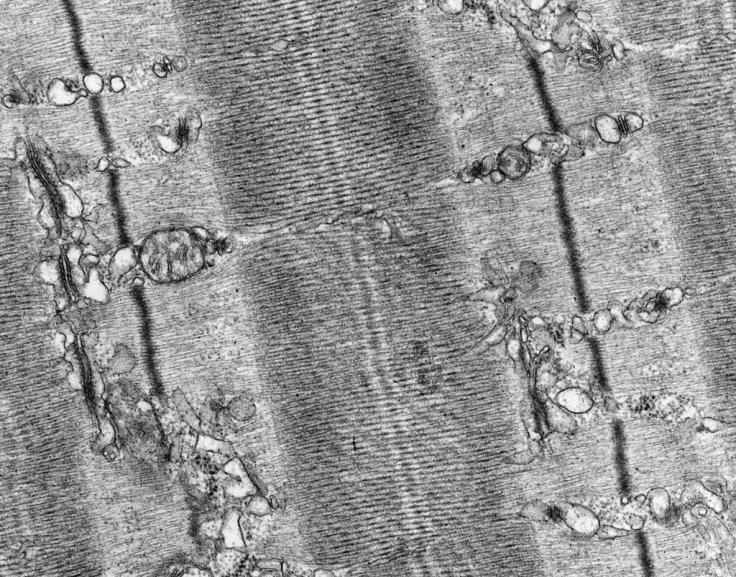 SKELETAL MUSCLE (LONGITUDINAL CROSS-SECTION)

(ELECTRON MAGNIFICATION)
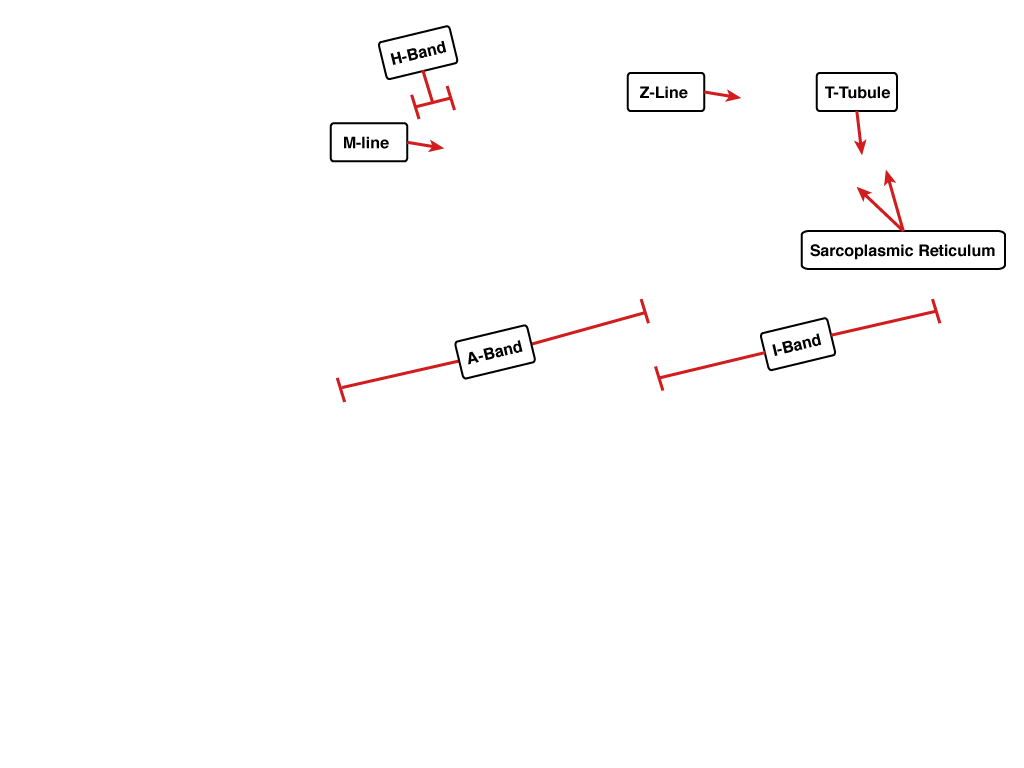 SKELETAL MUSCLE (LONGITUDINAL CROSS-SECTION)

(ILLUSTRATION)
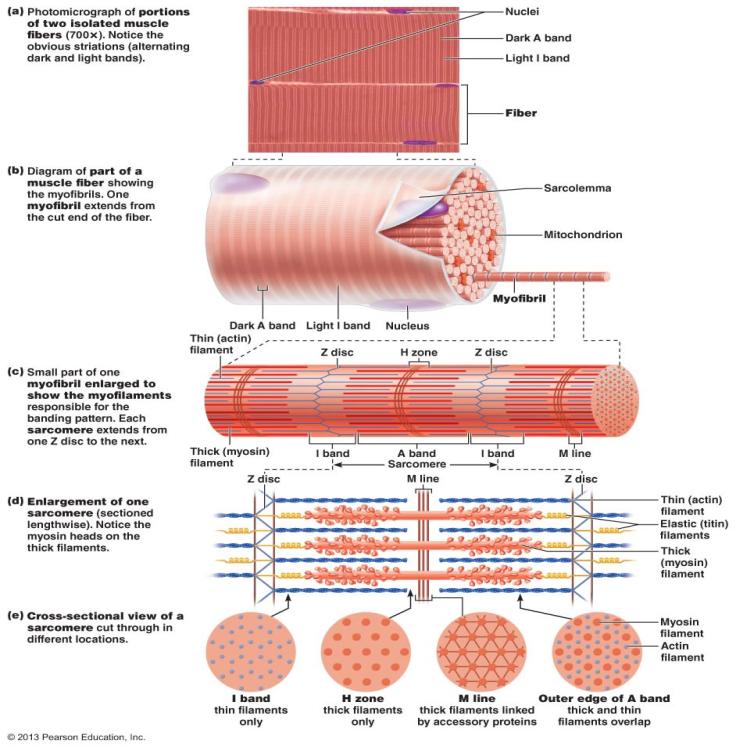 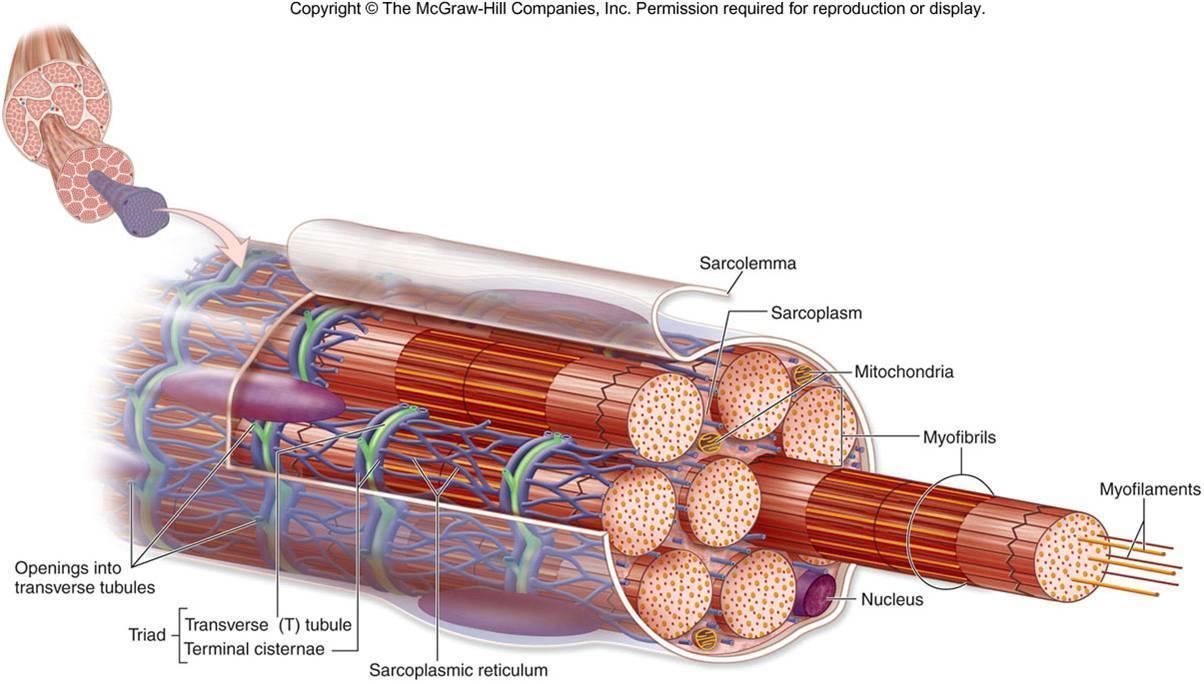 SKELETAL MUSCLE (LONGITUDINAL CROSS-SECTION)

(ILLUSTRATION)
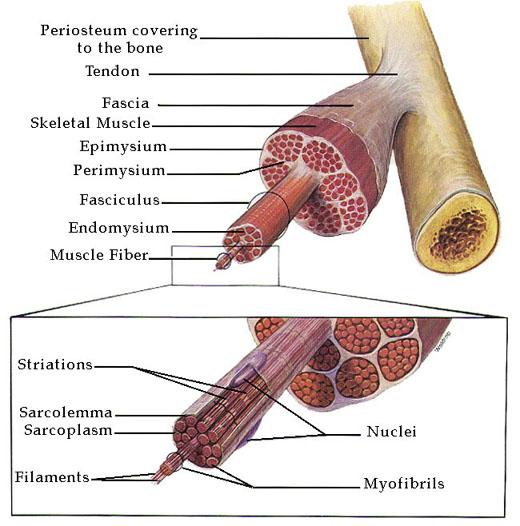 SKELETAL MUSCLE (VERTICAL CROSS-SECTION)

(LOW MAGNIFICATION)
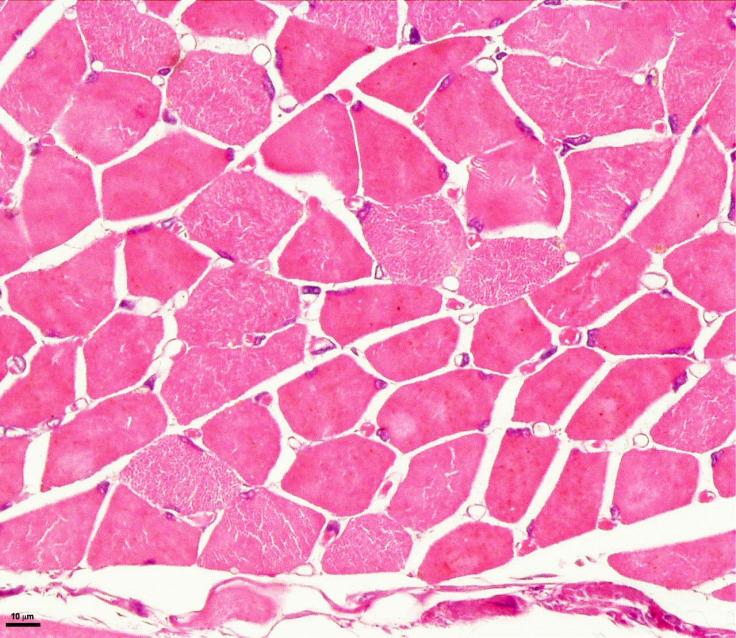 SKELETAL MUSCLE (LONGITUDINAL VS VERTICAL CROSS-SECTION)

(LOW MAGNIFICATION)
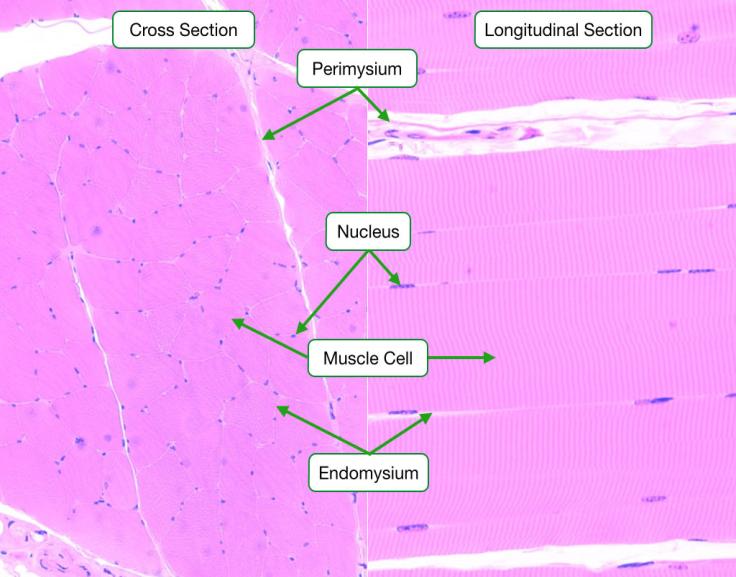 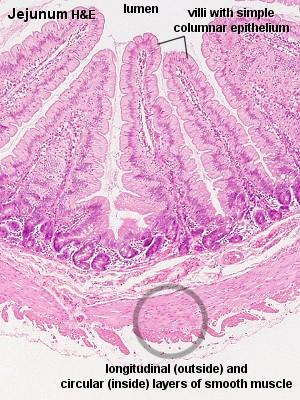 SMOOTH MUSCLE (CROSS-SECTION)

(LOW MAGNIFICATION)
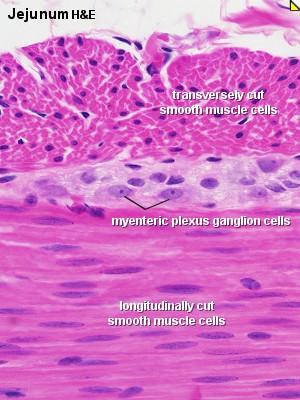 SMOOTH MUSCLE (CROSS-SECTION)

(HIGH MAGNIFICATION)
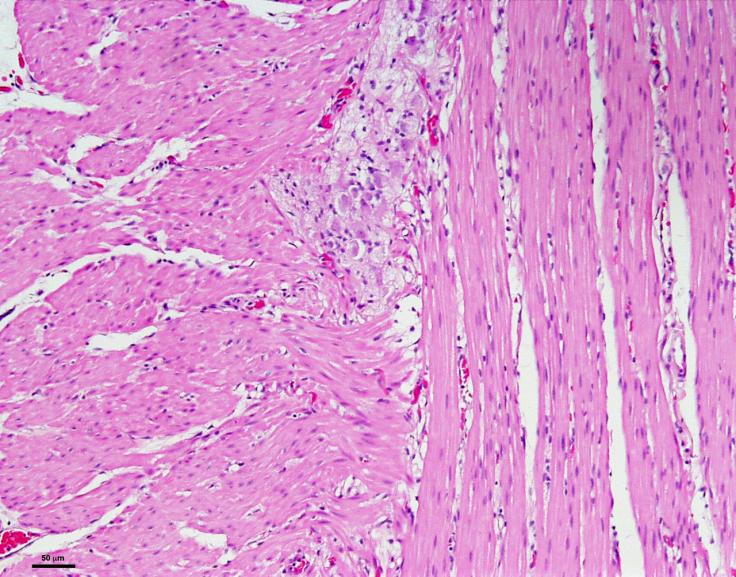 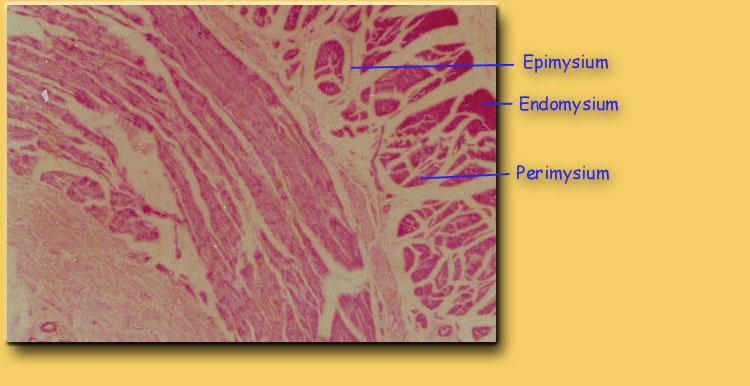 SMOOTH MUSCLE (CROSS-SECTION)
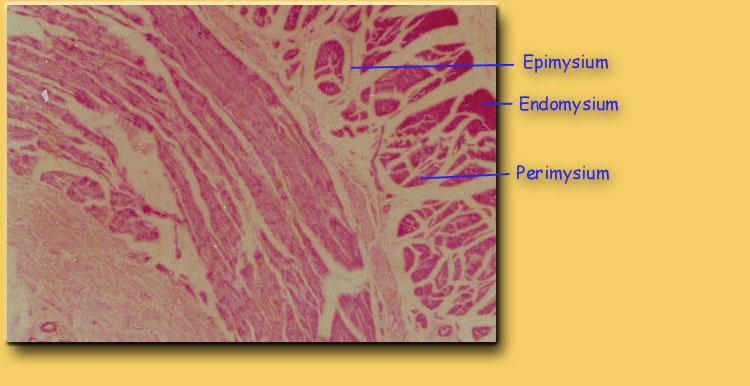 CARDIAC MUSCLE (LONGITUDINAL CROSS-SECTION)

(LOW MAGNIFICATION)
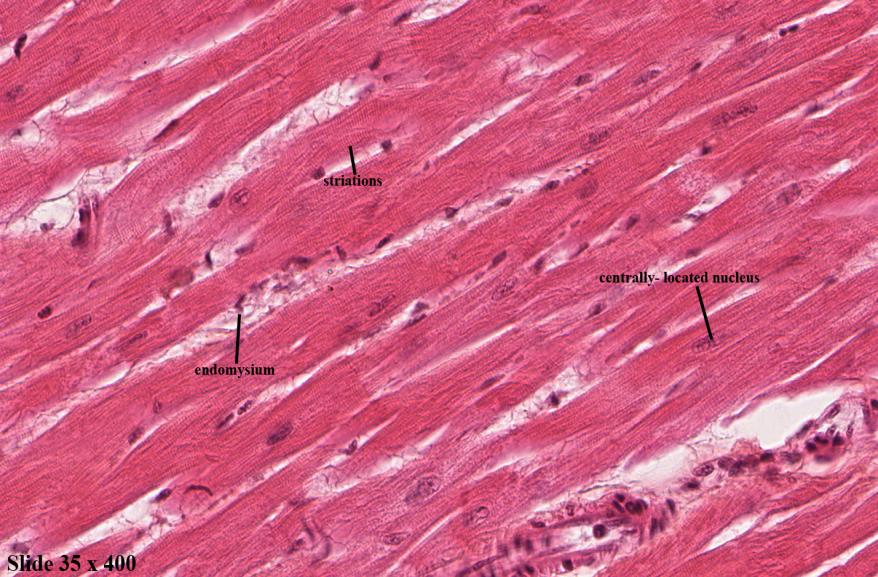 CARDIAC MUSCLE (PURKINJE CELLS)

(LOW MAGNIFICATION)
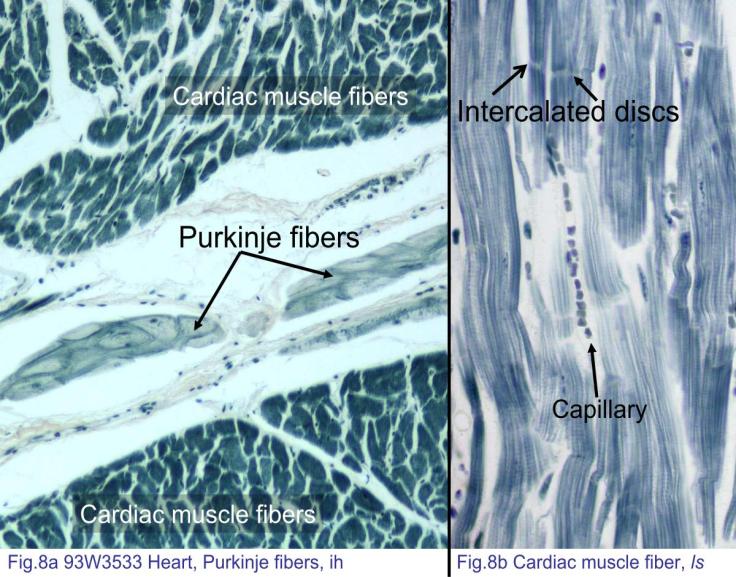